January 2024
DPWiFi MATLAB Validation
Date: 2024-01-13
Authors:
Slide 1
Carlos Rios, TWI
January 2024
Abstract
During last November’s Doteleven plenary TWI proposed “Dynamic Polarization MIMO Multiplexing and Beamforming” as a candidate PHY for the nascent TGbn standard. TWI has since MATLAB-modelled “DPMXBF” (henceforth “DPWiFi”) for Fixed Wireless Access applications (salient test results presented herein) and conclusively simulation-validated its functionality and performance as posited in Honolulu.
Slide 2
Carlos Rios, TWI
January 2024
Proposed DPWiFi PHY
32 IEEE802.11be concurrent, cochannel RF streams 
32x32 MIMO Dynamic Polarization Multiplexing (“DP-32”)
32x32 MIMO Tx/Rx DLOS/ nLOS/ NLOS Beamforming/Beamsteering
AP MU-MIMO Tx Multi-beaming
Client MU-MIMO Rx Interference Cancellation
Client MU-MIMO Rx NLOS Multipath Recombination
5-7 GHz UNII Operation
4096 QAM 5/6
320 MHz BW
92.2 Gbps Peak Data Rate
 80 GbE P2P Throughput over a 28 km Free-Space Range
27 GbE PMP Throughput across a 79 km2 Foliage-obstructed Area
Slide 3
Carlos Rios, TWI
January 2024
Proposed DPWiFi TRX Architecture
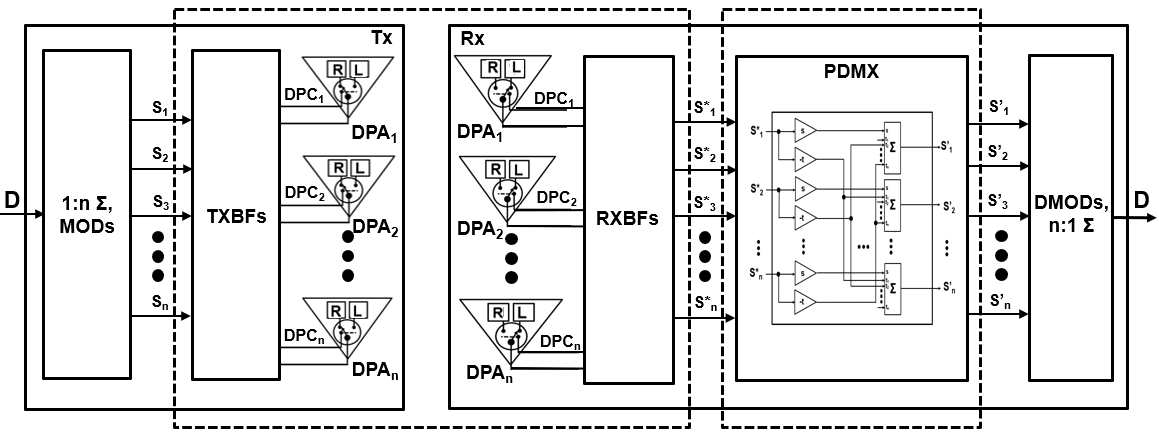 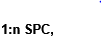 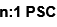 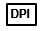 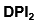 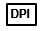 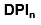 stevenlee131
[HDP] DPWiFi Propagation Channel
[HDP-1] DPWiFi Rx PDMX
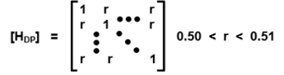 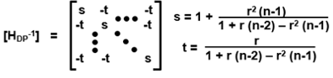 Post-Honolulu enhancements
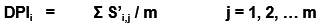 Slide 4
Carlos Rios, TWI
January 2024
DPWiFi for FWA
DPWiFi Fixed WiFi Access Requirements
FWA propagation channel transfer function [HDP]: n-dimensional “Polarization Space”, n upper bound > 3232 x 32 DPWiFi (“DPWiFi-32”) posits unrivaled 80 GbE P2P/ 27 GbE PMP Throughput for FWA
[HDP] is non-singular, deterministic and scalar (i.e., hij = 1, i = j; hij = r, i ≠ j), r varying with [HDP] impairments
FWA comprises DLOS, nLOS and NLOS links, all susceptible to propagation channel “depolarization” lossesChannel Depolarization (“ChDp”, in o) = Rx DPA-incident DPWiFi polarization rotation from the Tx DPA-impressed baseline
Direct Line of Sight TRXs hampered by atmospheric fog, rain, etc. depolarize by up to 5o 
near Line of Sight TRXs hindered by incompletely-obstructing foliage/ landscape/ structures depolarize by up to 15o 
Non Line of Sight (i.e., reflected/diffracted) TRX due to fully obstructing landscape/ structures/ vehicles depolarize by up to 45o 
Increasing ChDp severely impacts DPWiFi MIMO Demux, rapidly and fatally boosting S’i residual CCIDPWiFi must incorporate comprehensive ChDp compensation to support its otherwise incomparably compelling FWA solution
DPWiFi Fixed Wireless Access (2-Stage) Operation
DPWiFi (Open Loop) Channel Sounding
AP broadcasts “Training Packet (T)” to all associated STAs at 1mS intervals
Each STA processes T, estimates ChDp, determines its actual [HDP], computes [HDP-1] and reconfigures its Rx PDMux to match
FWA Traffic DPWiFi TRXNormal Data traffic DPWiFi TRX, but with each STA fully compensating for its particular channel impairments
Slide 5
Carlos Rios, TWI
January 2024
DPWiFi TRX Validation Plan
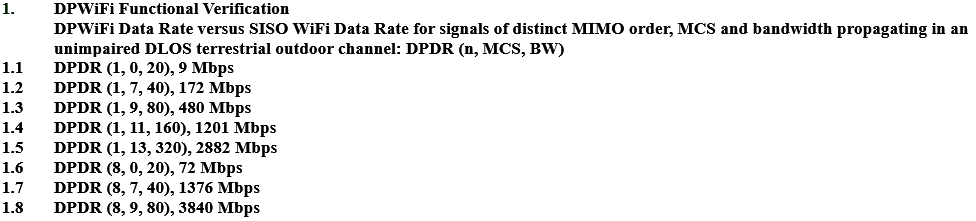 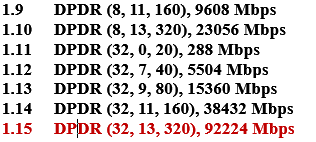 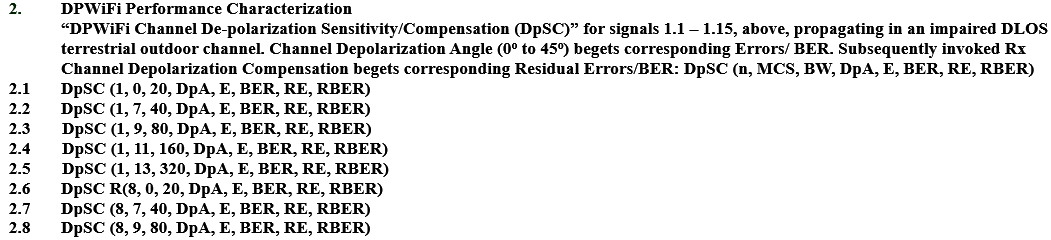 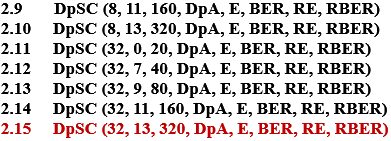 Note: See corresponding Validation Test results following
Slide 6
Carlos Rios, TWI
January 2024
DPWiFi TRX MATLAB Model
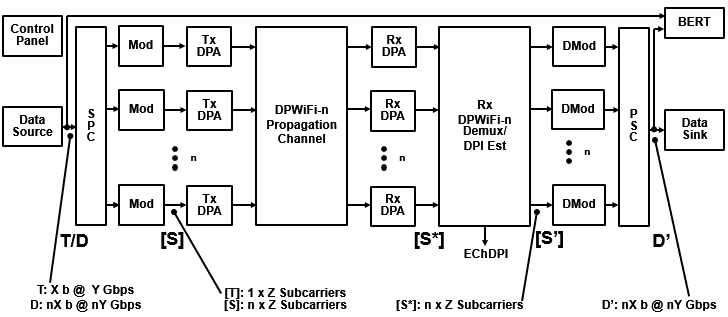 Tx DPAsWalsh-Polarize 
1x Training Stream/
32x Symbol Streams
Data SourceGenerates 
1x Training Packet/
1x Data Packet
SPC/ModulatorsSynthesize 
1x Training Stream/
32x Symbol Streams
DPWiFi ChannelMIMO-Multiplexes
1x Training Stream/
32x Symbol Streams
Rx DPAsDe-correlate
32x M-M Training Streams/
32x M-M Symbol Streams
Rx DPDMuxEstimates Channel DPI/
Recovers 32xSymbol Streams
Demodulators/PSCRecover 1xData Packet
Data SinkAccepts 1xData Packet
Slide 7
Carlos Rios, TWI
January 2024
DPWiFi TRX Model Detail
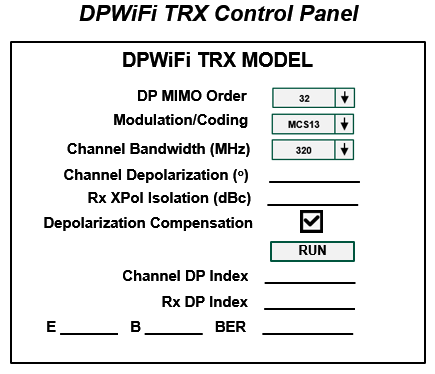 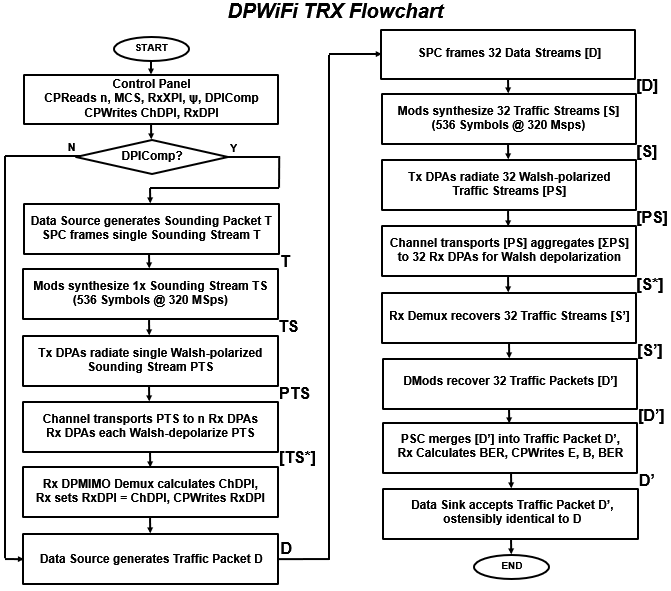 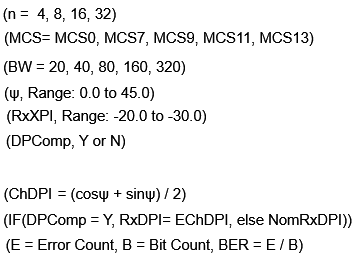 Slide 8
Carlos Rios, TWI
January 2024
DPWiFi TRX Validation
TWI is currently executing the full DPWiFi TRX Validation Plan of Slide 6
However,  the key “Will DPWiFi work for FWA?” question has already been settled:
Validation Plan items 1.15 and 2.15 comprise the most extreme DPWiFi-for-FWA corner case
I.e., if 320 MHz MCS13 DPWiFi-32 operation under prescribed test conditions functions/performs to spec, then ALL OTHER BW/MCS/MIMO order DPWiFi combinations will ALSO perform to spec
Ergo, following find    
DPWiFi Validation: DPWiFi-32 320MHz MCS13 vs Channel Depolarization
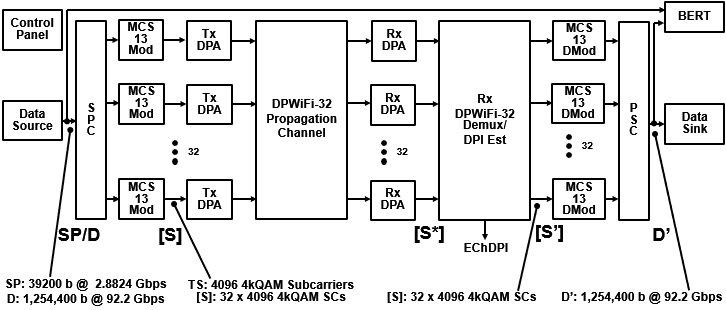 Slide 9
Carlos Rios, TWI
January 2024
DPWiFi-32 320 MHz MCS13 TRX Validation- Data
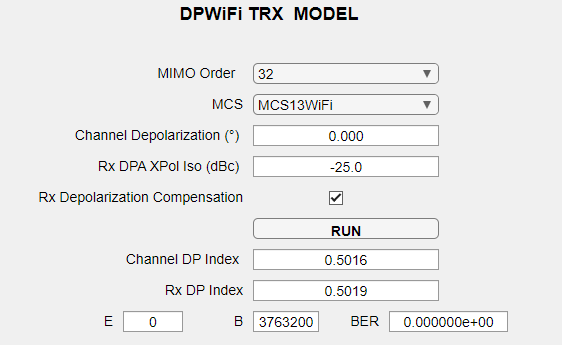 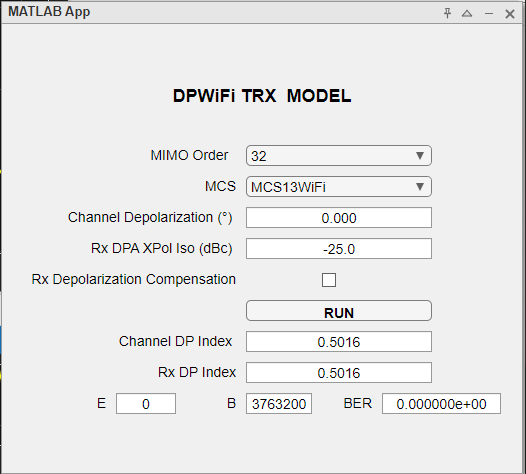 DPWiFi Validation Data
1.1	DPWiFi-32 320MHz MCS13 
	ChDp =  0.0o
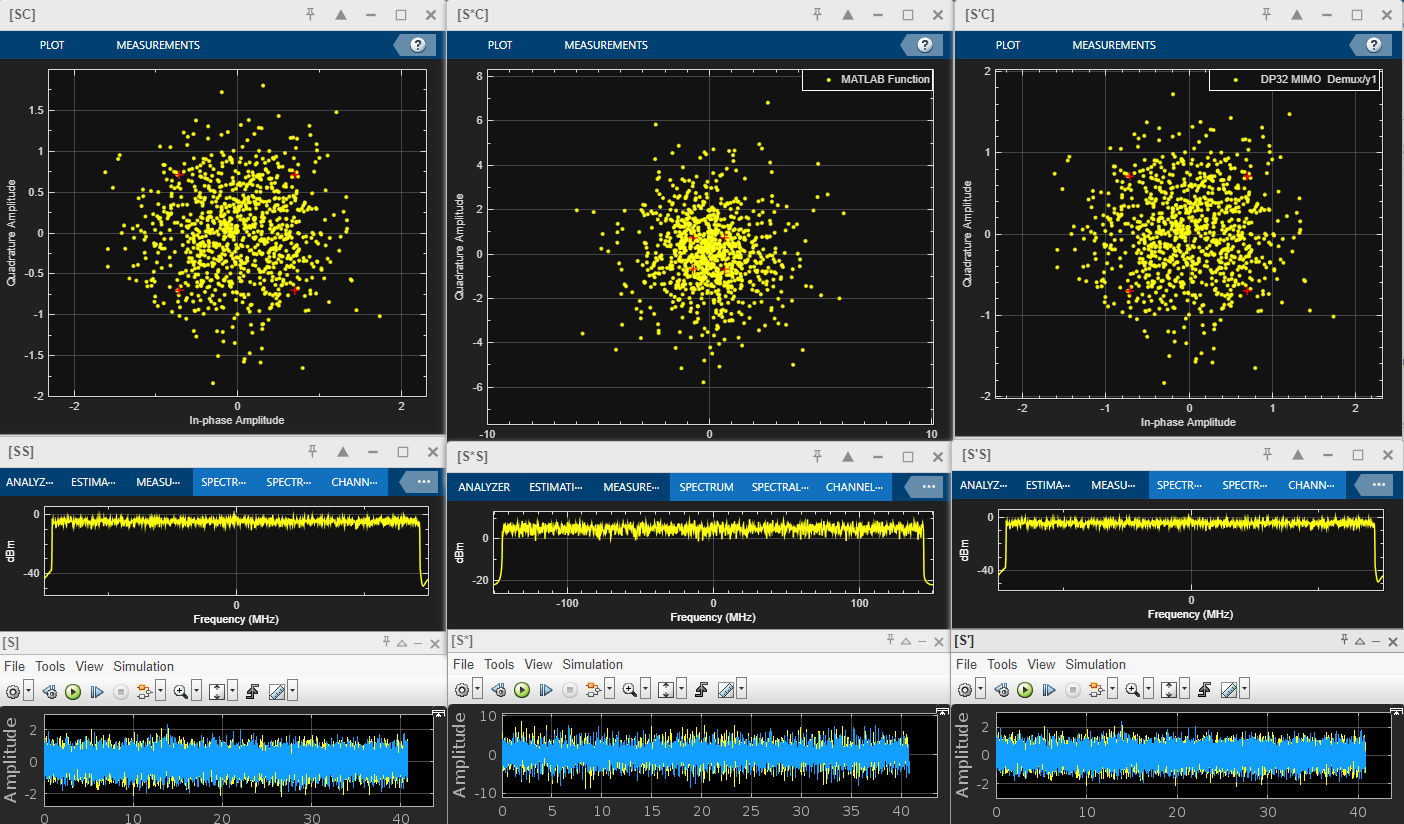 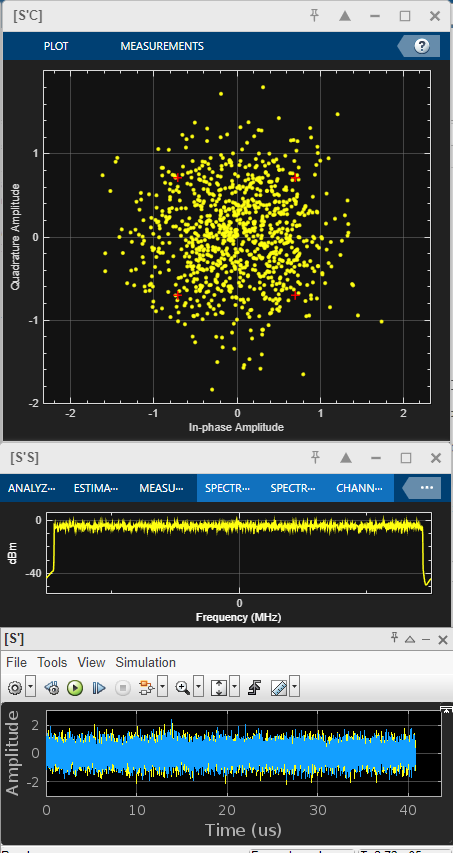 Slide 10
Carlos Rios, TWI
January 2024
DPWiFi-32 320 MHz MCS13 TRX Validation- Data
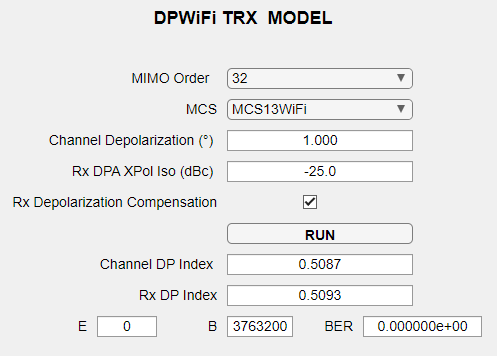 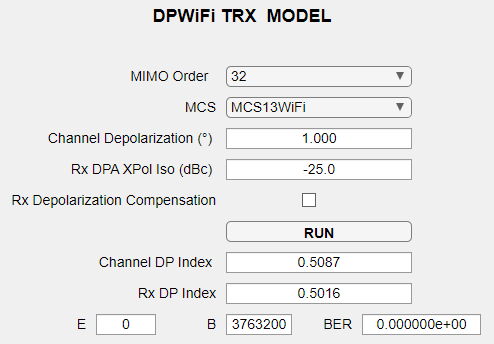 DPWiFi Validation Data
1.2	DPWiFi-32 320MHz MCS13 
	ChDp =  1.0o
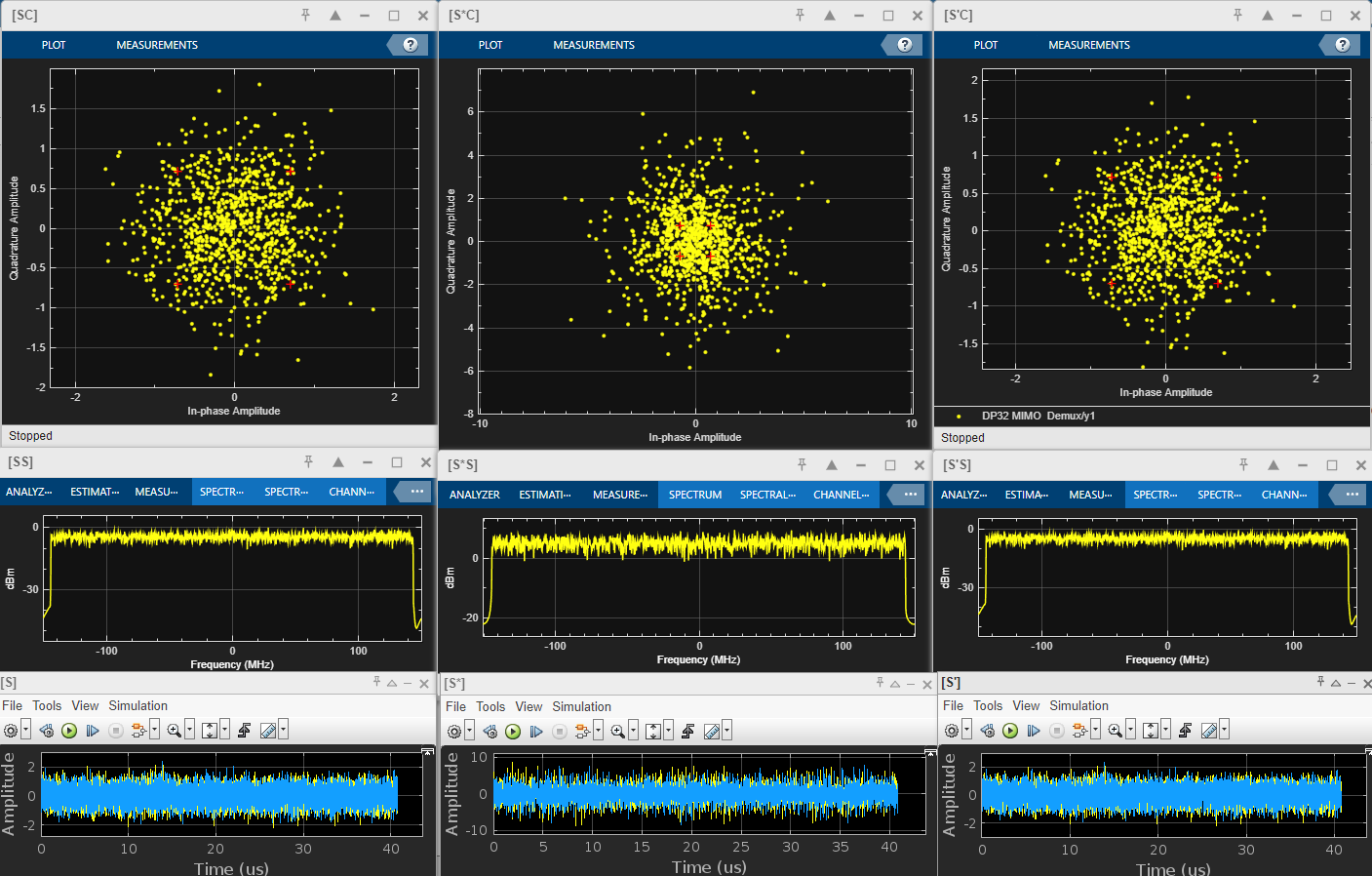 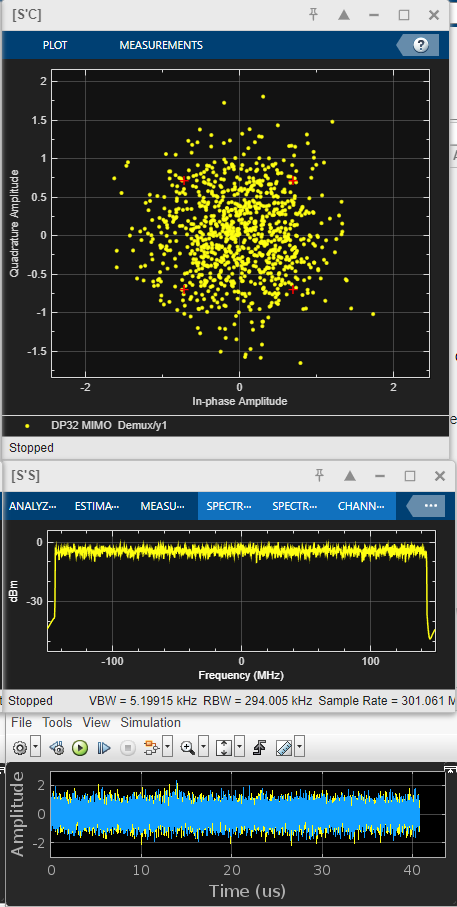 Slide 11
Carlos Rios, TWI
January 2024
DPWiFi-32 320 MHz MCS13 TRX Validation- Data
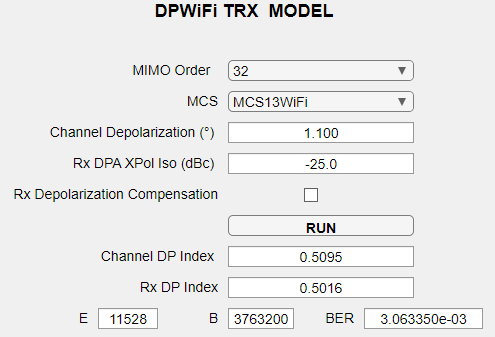 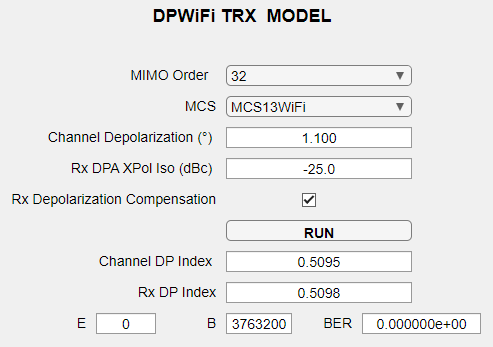 DPWiFi Validation Data
1.3	DPWiFi-32 320MHz MCS13 
	ChDp =  1.1o
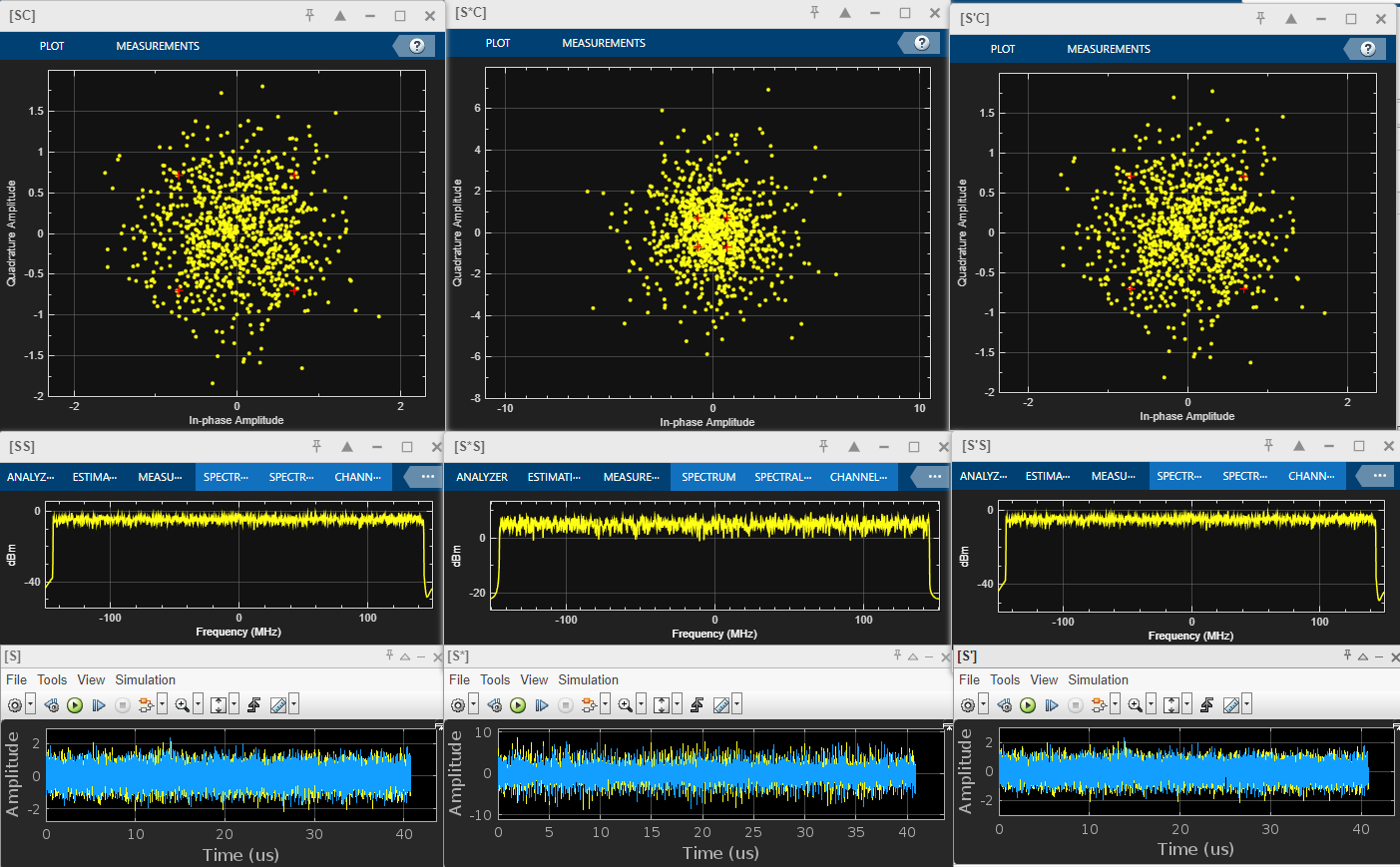 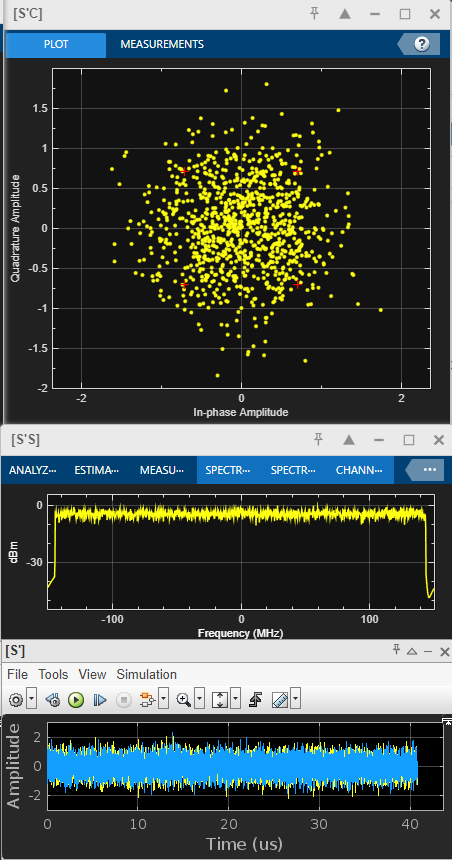 Slide 12
Carlos Rios, TWI
January 2024
DPWiFi-32 320 MHz MCS13 TRX Validation-Data
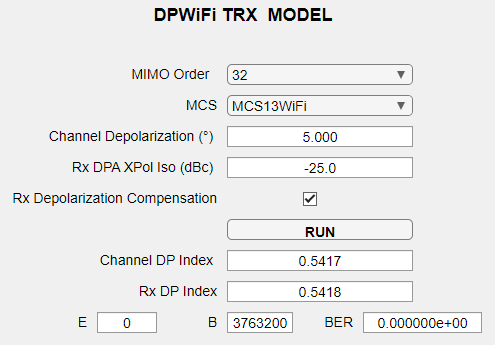 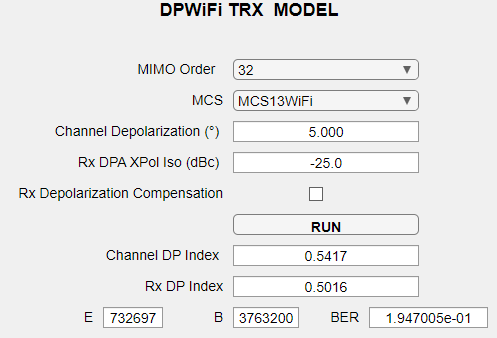 DPWiFi Validation Data
1.4	DPWiFi-32 320MHz MCS13 
	ChDp =  5.0o
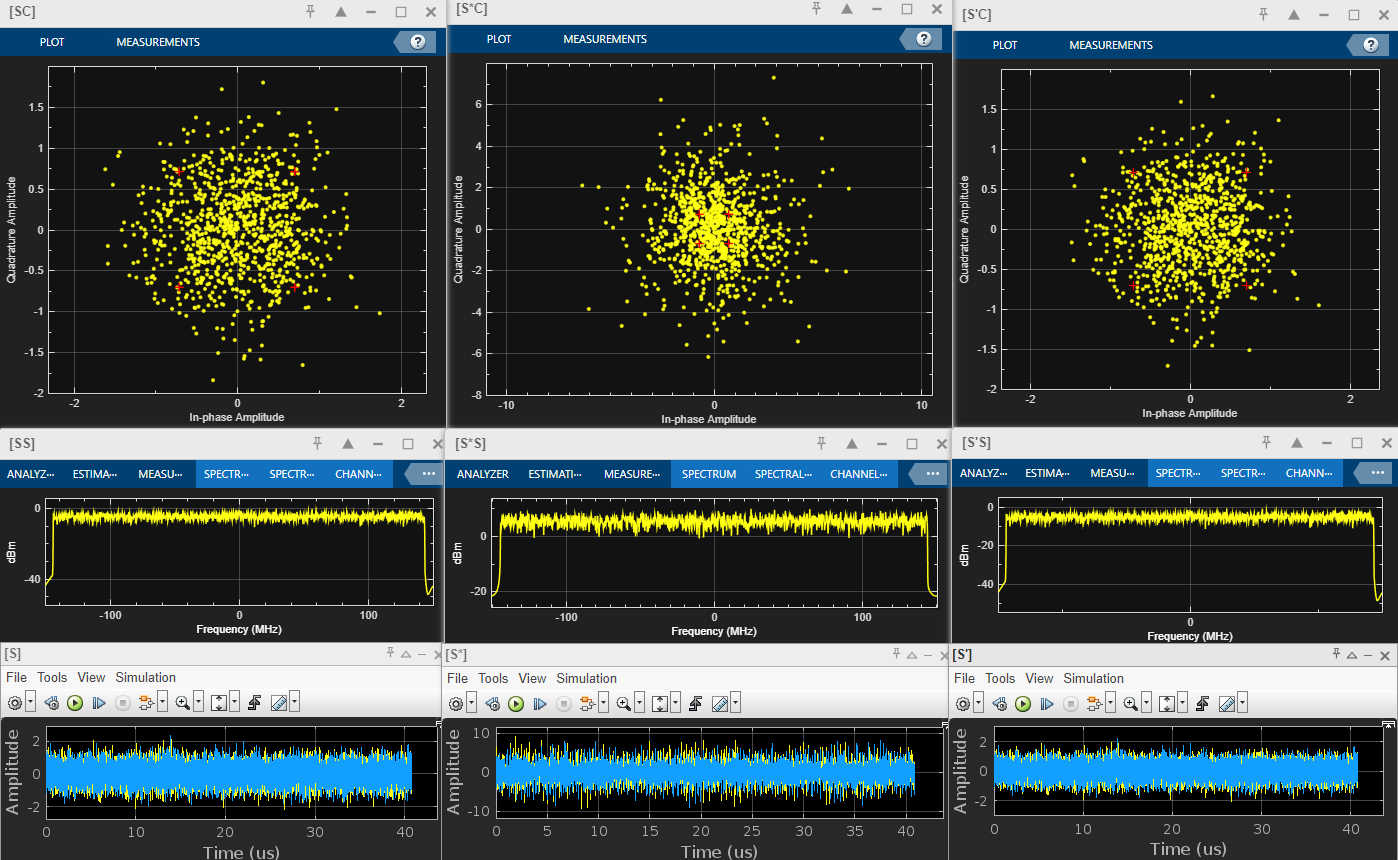 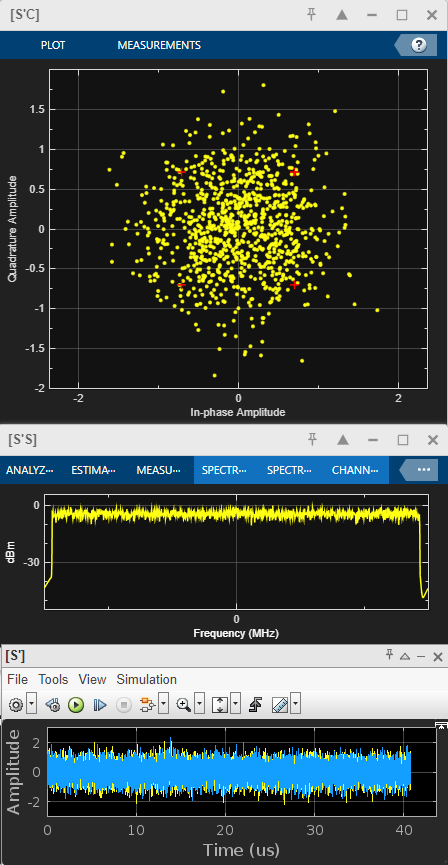 Slide 13
Carlos Rios, TWI
January 2024
DPWiFi-32 320 MHz MCS13 TRX Validation-Data
DPWiFi Validation Data
1.5	DPWiFi-32 320MHz MCS13 
	ChDp =  15.0o
Slide 14
Carlos Rios, TWI
January 2024
DPWiFi-32 320 MHz MCS13 TRX Validation-Data
DPWiFi Validation Data
1.5	DPWiFi-32 320MHz MCS13 
	ChDp =  15.0o
Slide 15
Carlos Rios, TWI
January 2024
DPWiFi-32 320 MHz MCS13 TRX Validation-Data
DPWiFi Validation Data
1.6	DPWiFi-32 320MHz MCS13 
	ChDp =  45.0o
Slide 16
Carlos Rios, TWI
January 2024
DPWiFi-32 320 MHz MCS13 TRX Validation- A & C
DPWiFi Validation Analysis
DPWiFi Validation Conclusions
Slide 17
Carlos Rios, TWI
January 2024
DPWiFi MATLAB Validation Summary
Slide 18
Carlos Rios, TWI